Повторите признаки зимы
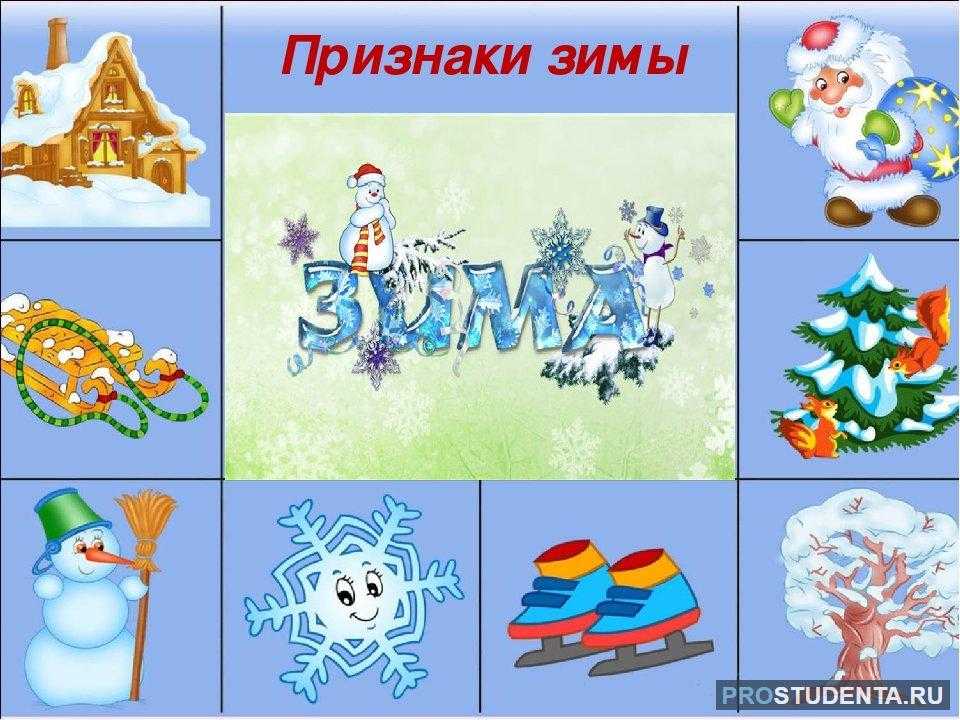 Какие зимние забавы изображены на картинках.
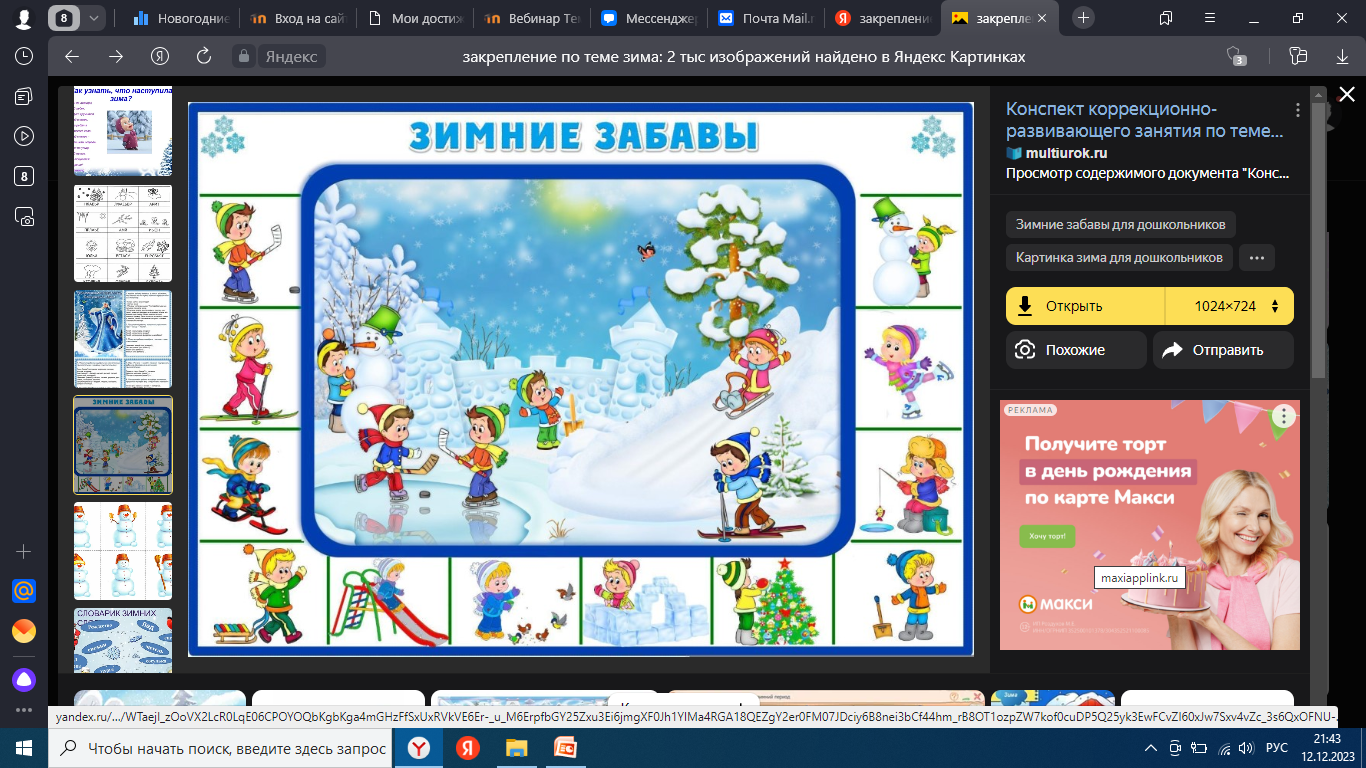 Найдите на картине нужные предметы
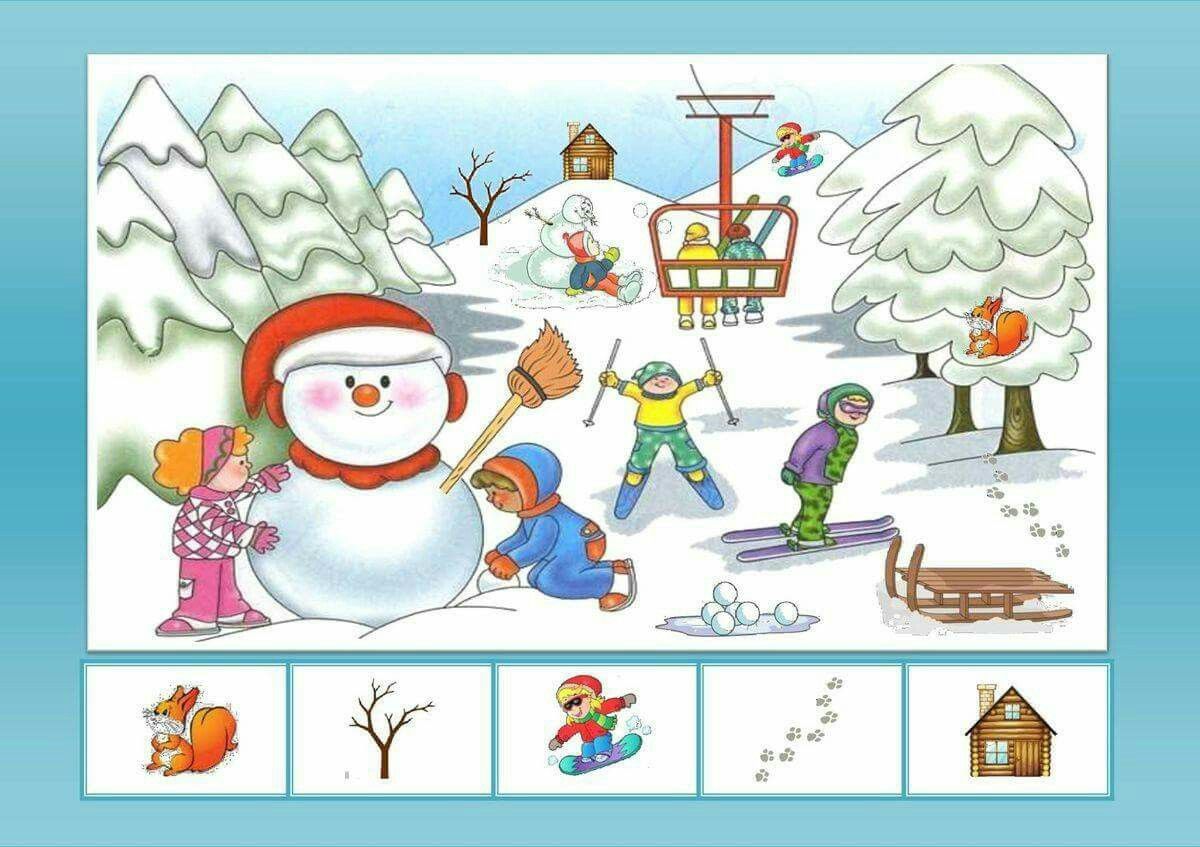 Вспомните названия птиц. Посчитайте их количество на каждой картинке.
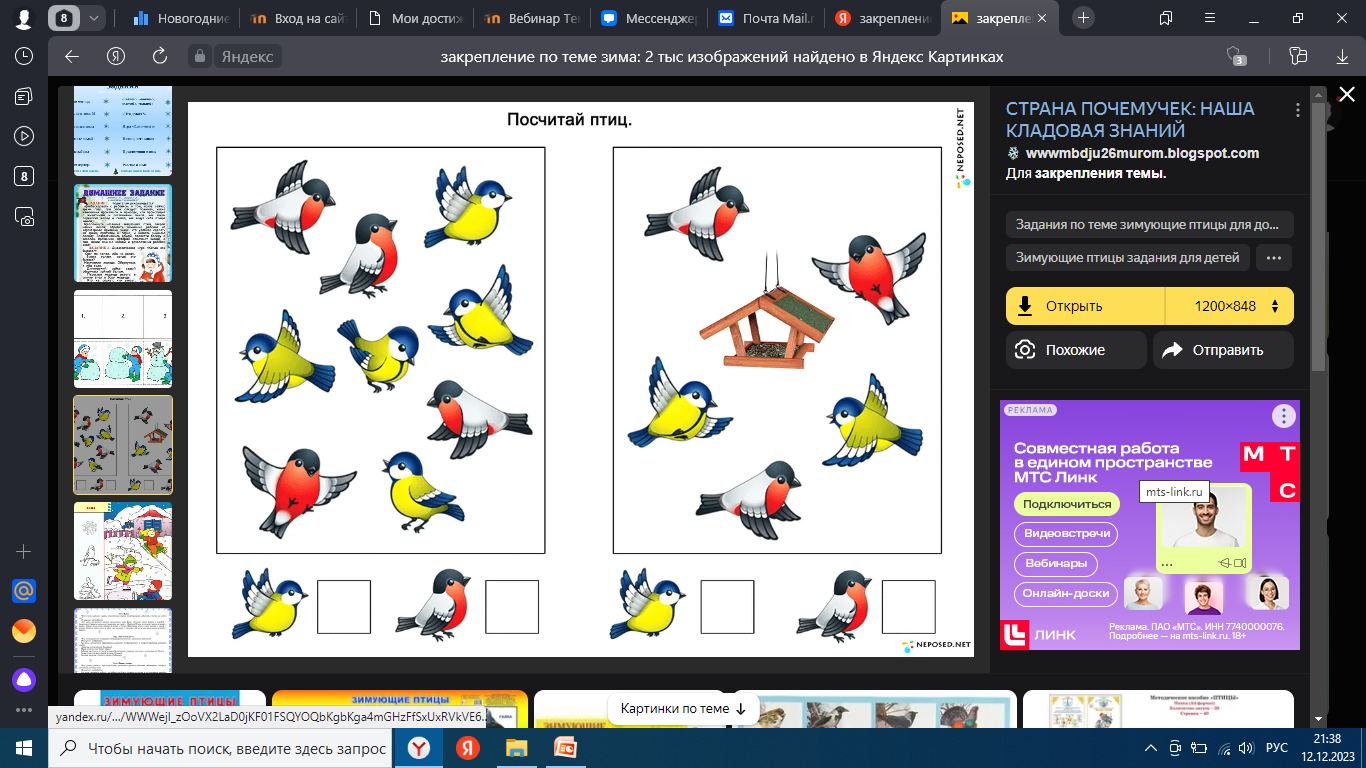 Найдите 3 отличия
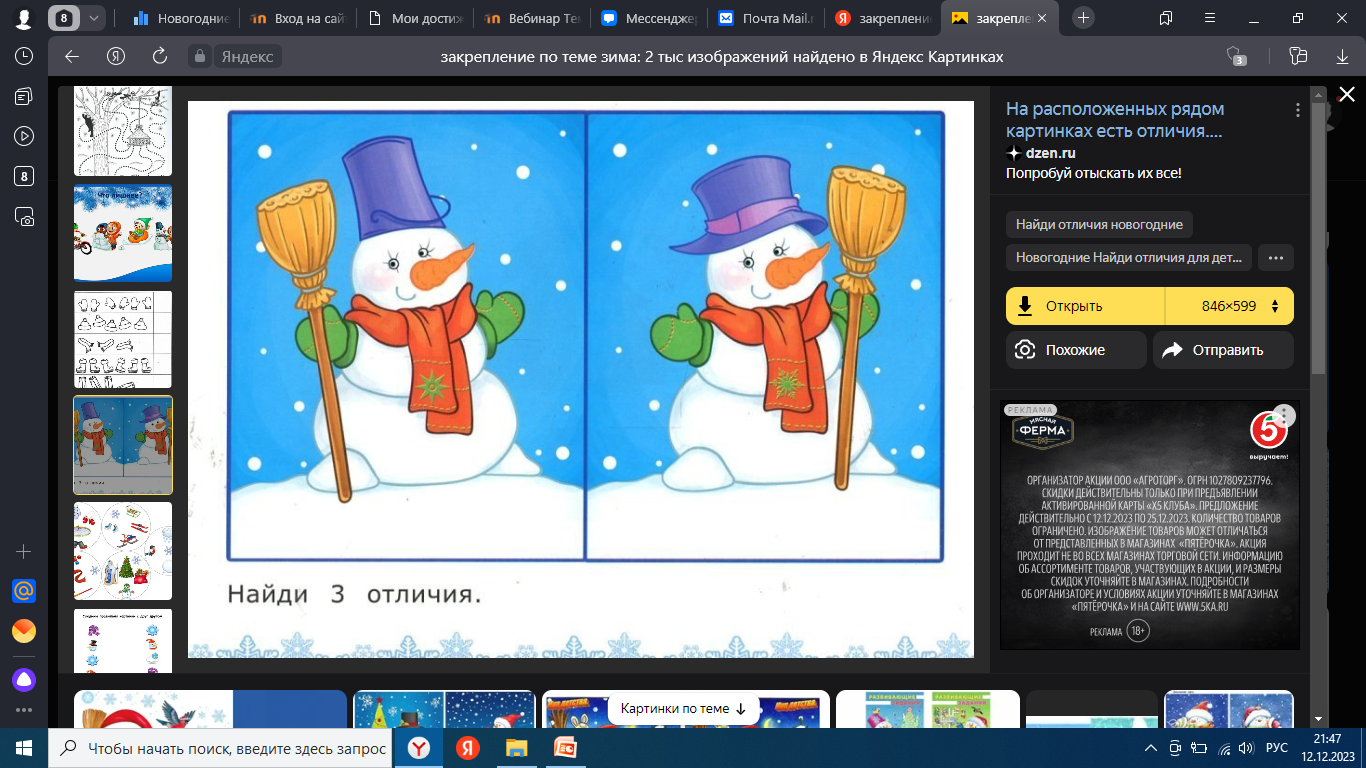